HPC: Gridportál és ARC köztesréteg
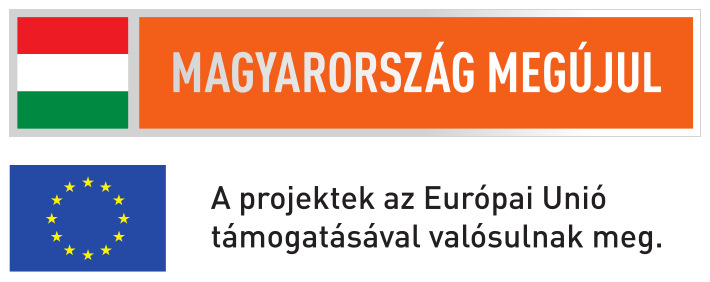 2016. 03. 29.
Networkshop 2016
HPC Tutoriál
Kiss Zoltán
NIIF Intézet
Tartalom
Fogalmak
Grid
Hozzáférés
ARC
Gridportal
Fogalmak
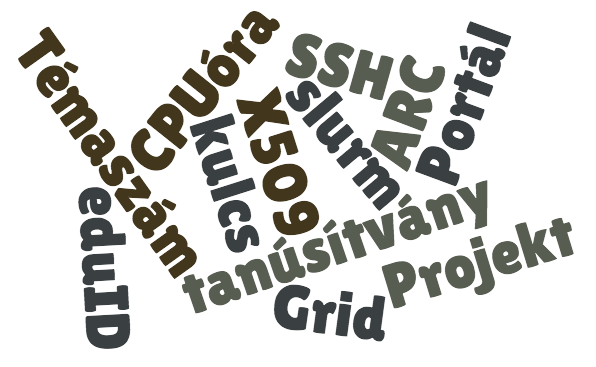 Fogalmak
Grid
Elosztott (önálló) számítógépek hálózata (‘virt. HPC’), szálközi komm. Lasabb
ARC
Advance Resource connector köztesréteg
X509 Tanúsítvány
Hiteles helyi vagy globális azonosító az X509 szabvány szertint
BOINC grid: 168 PFlops
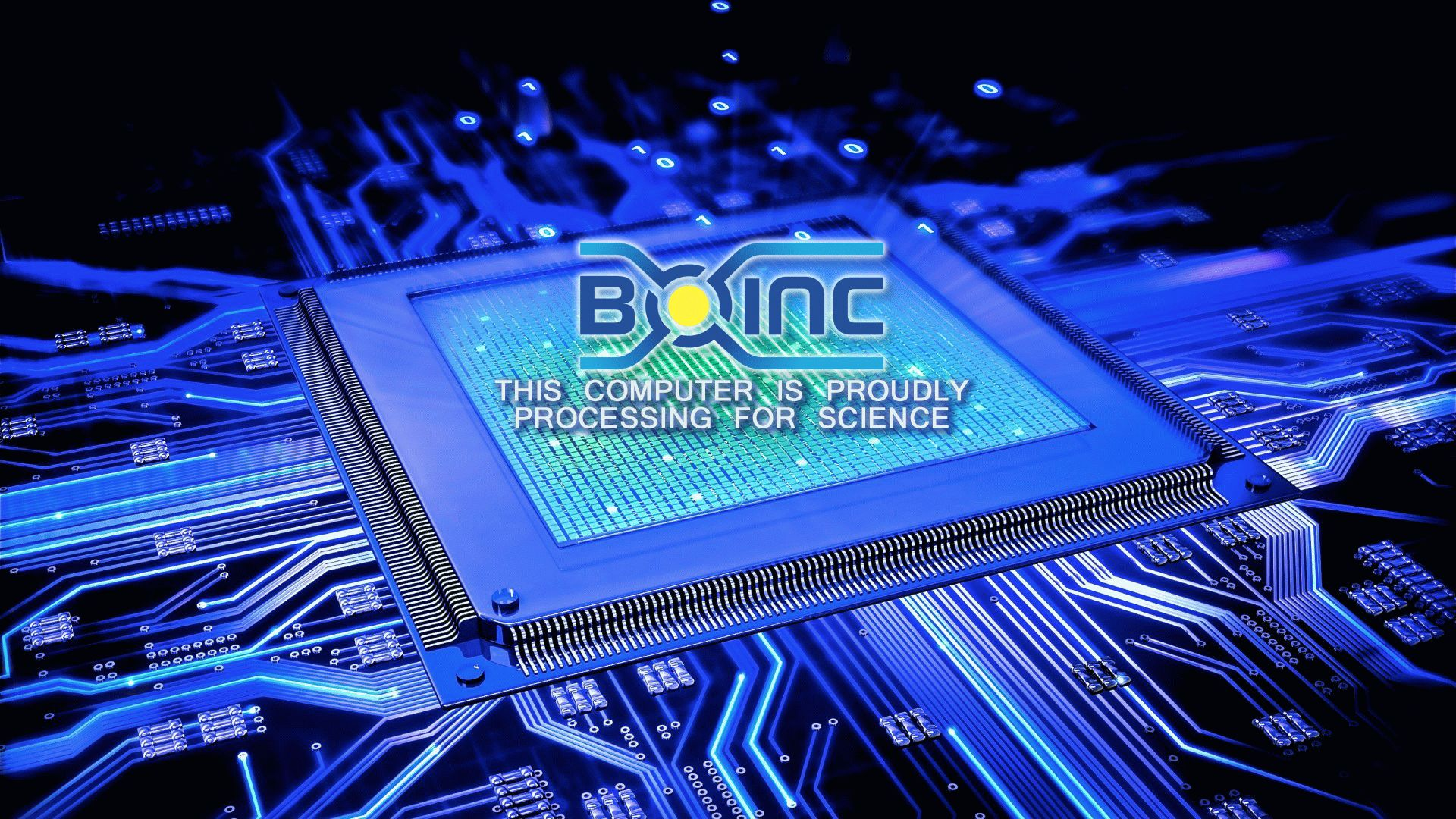 BOINC grid: 168 PFlops
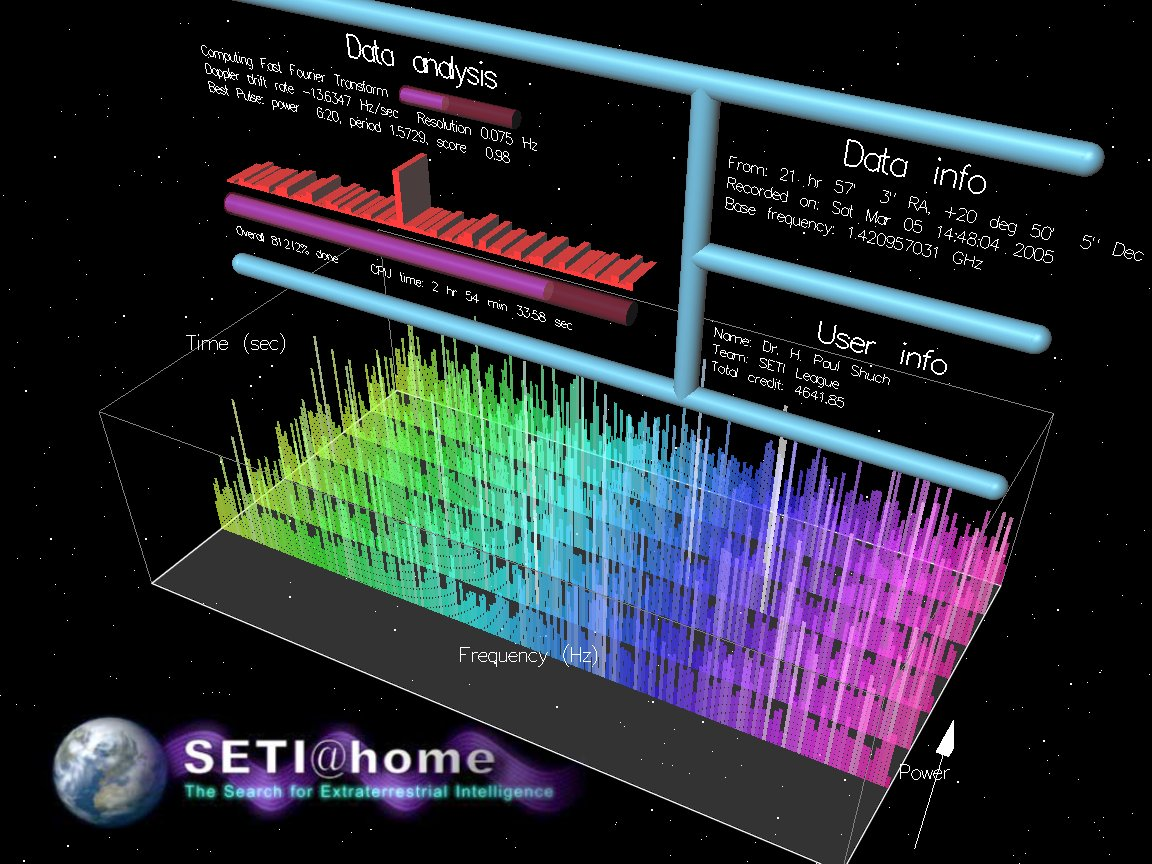 Advanced Resource Connector
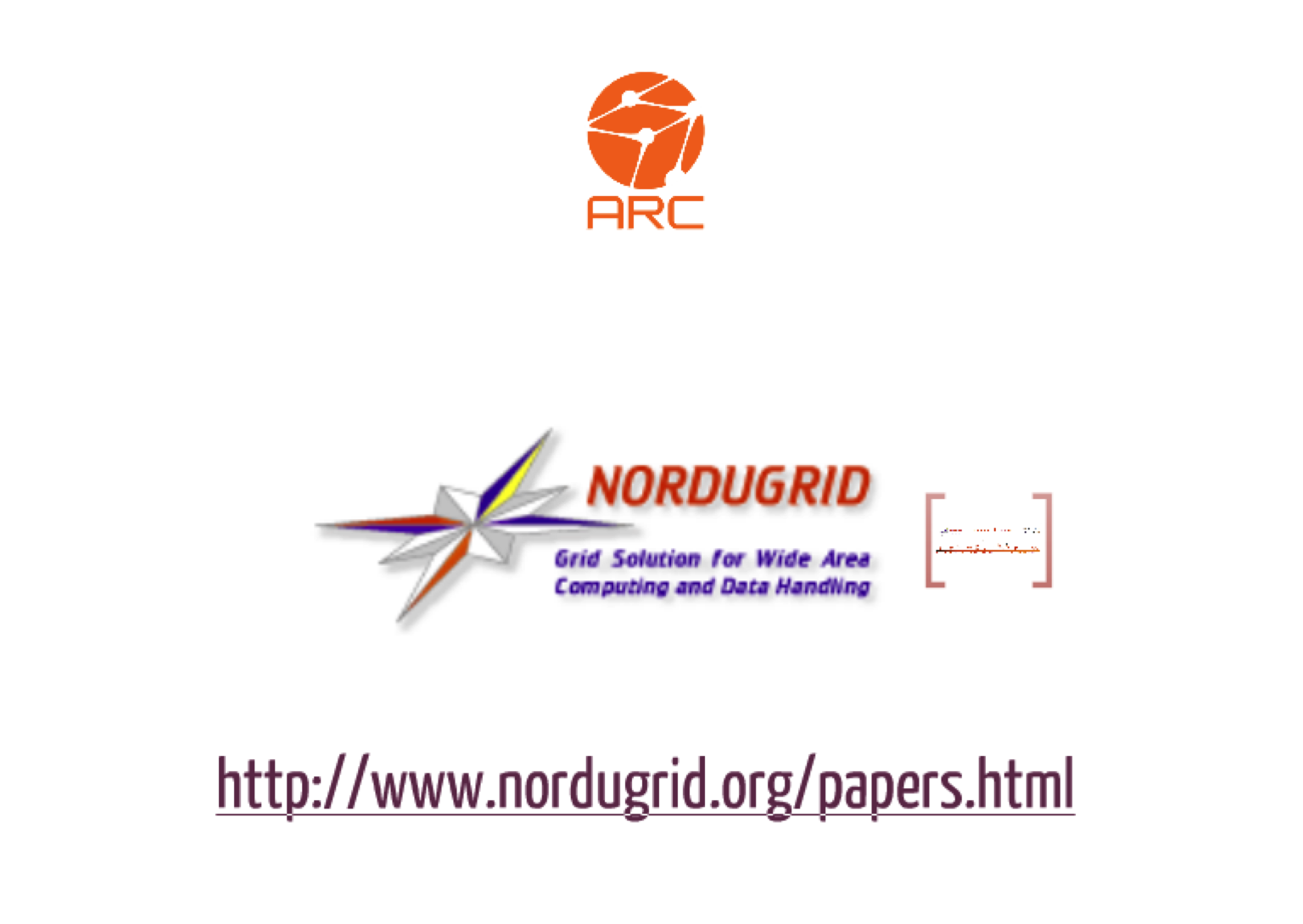 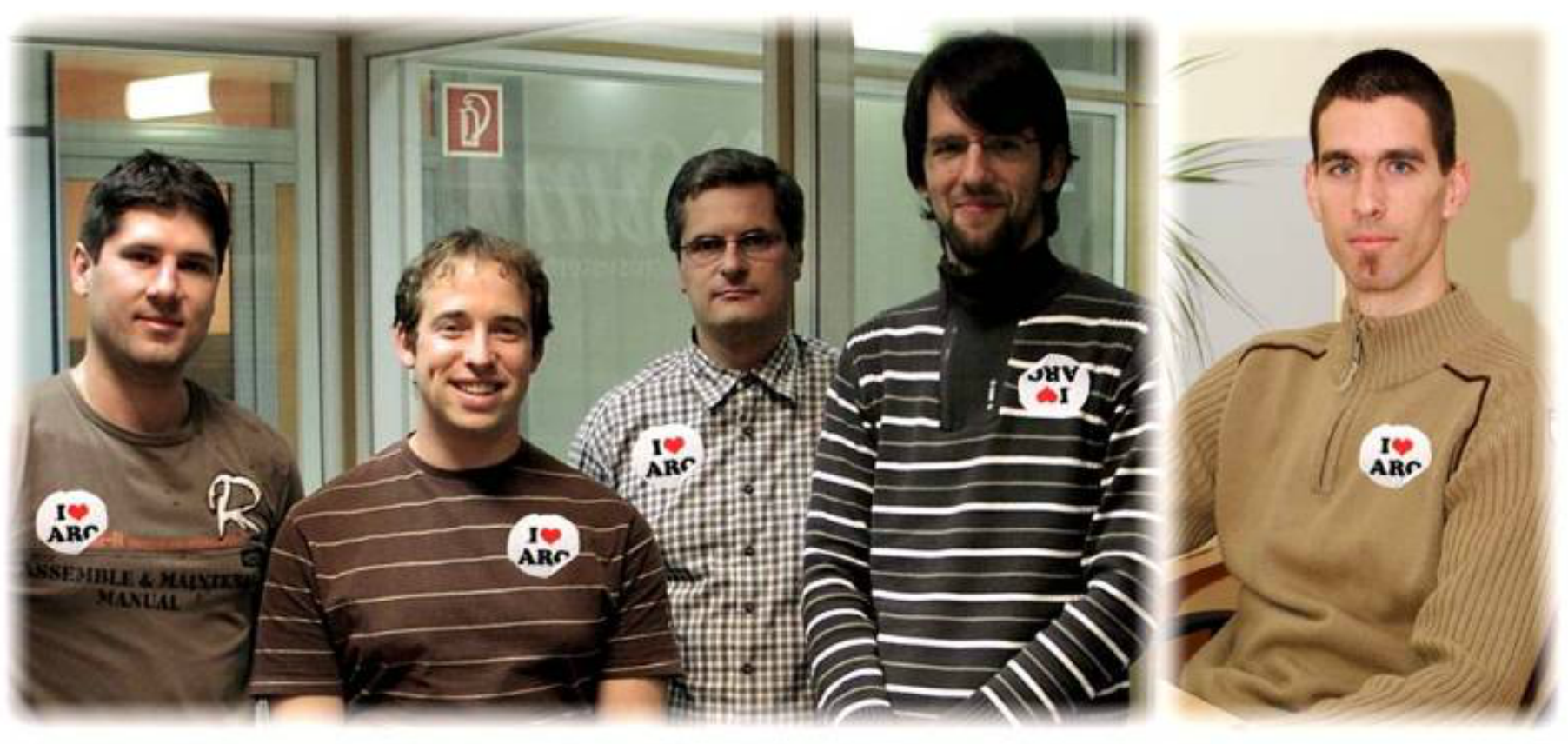 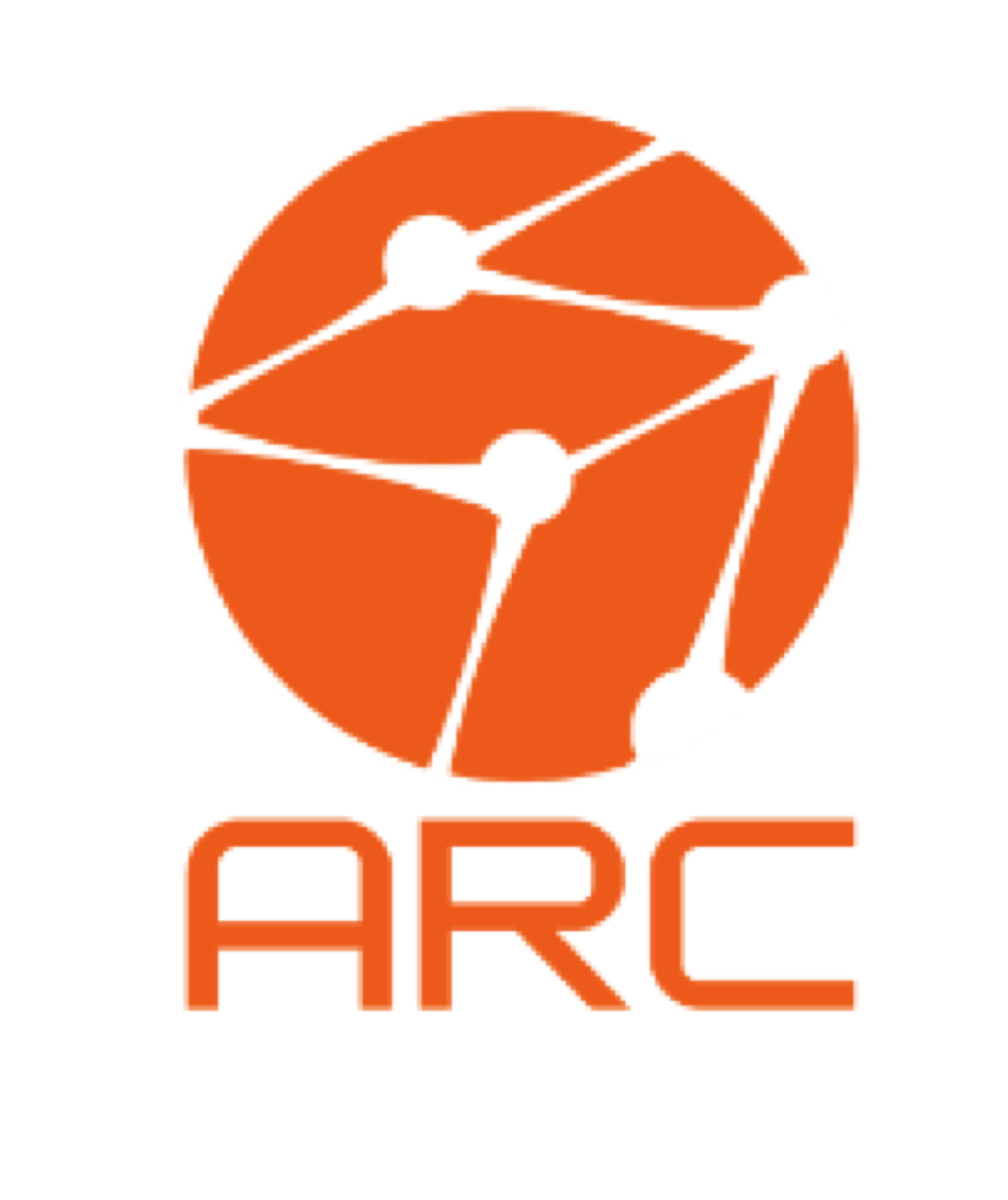 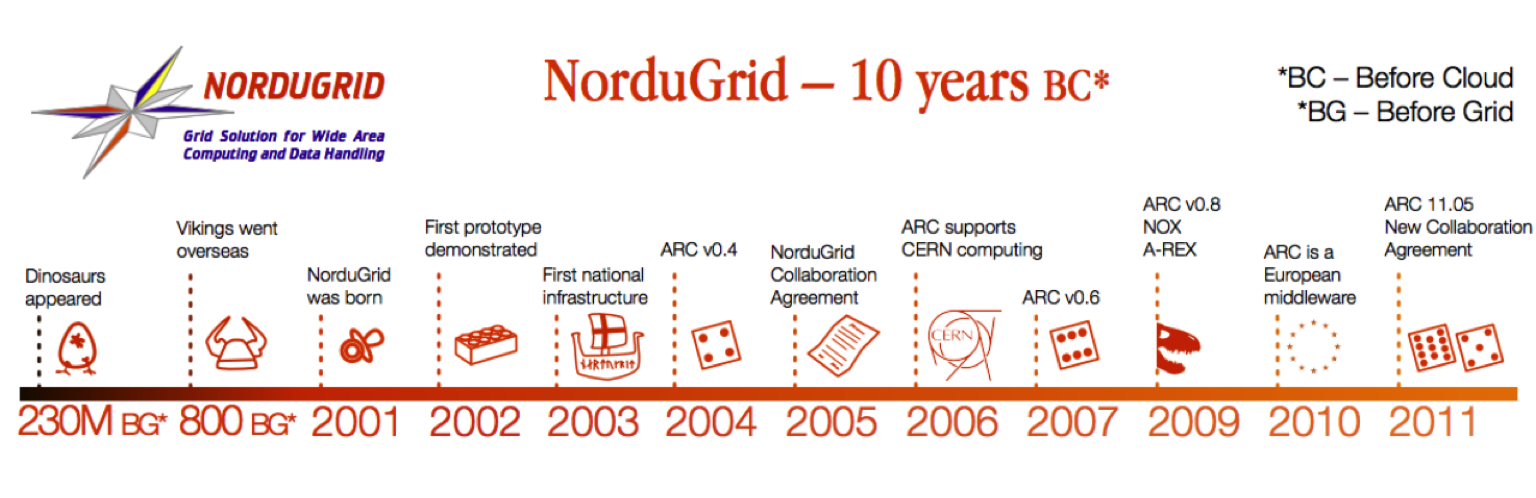 Magyar Grid
Az NIIF a magyar grid kompetencia központ tagja (Hungarian National Grid Initiative)
10 éve az ARC fejlesztésében is benne vagyunk
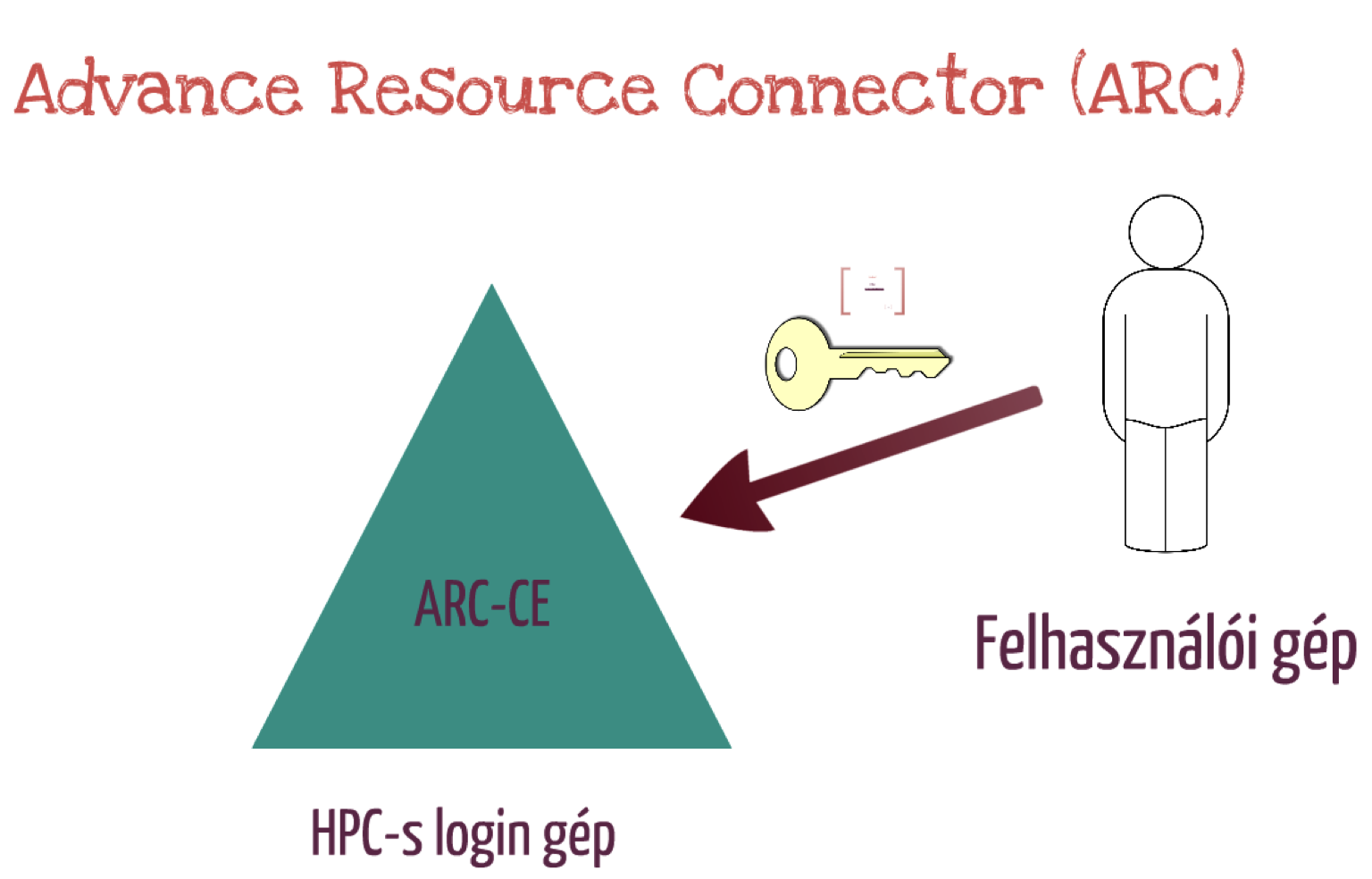 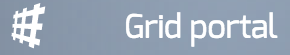 Grid Portál
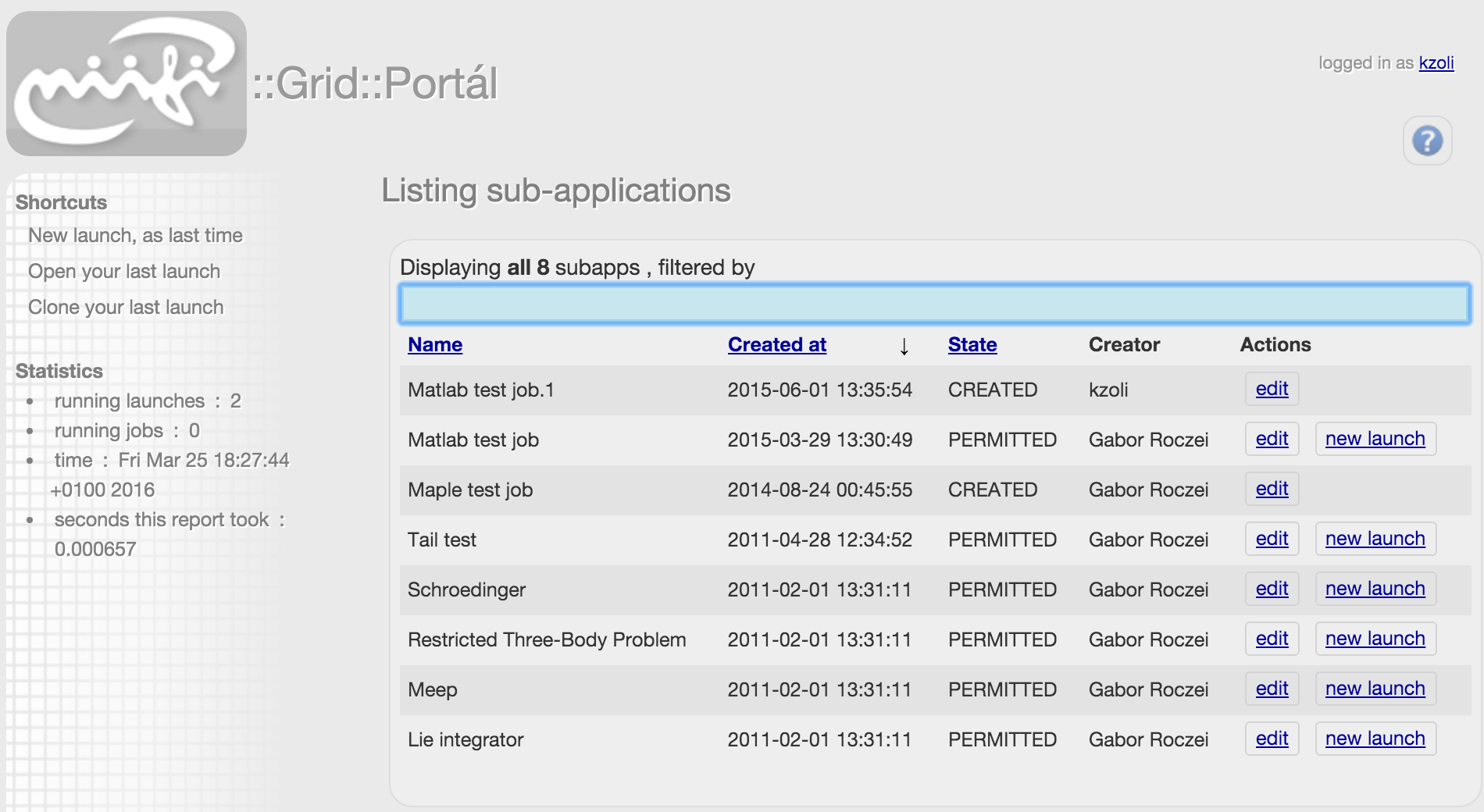 Gridportál video
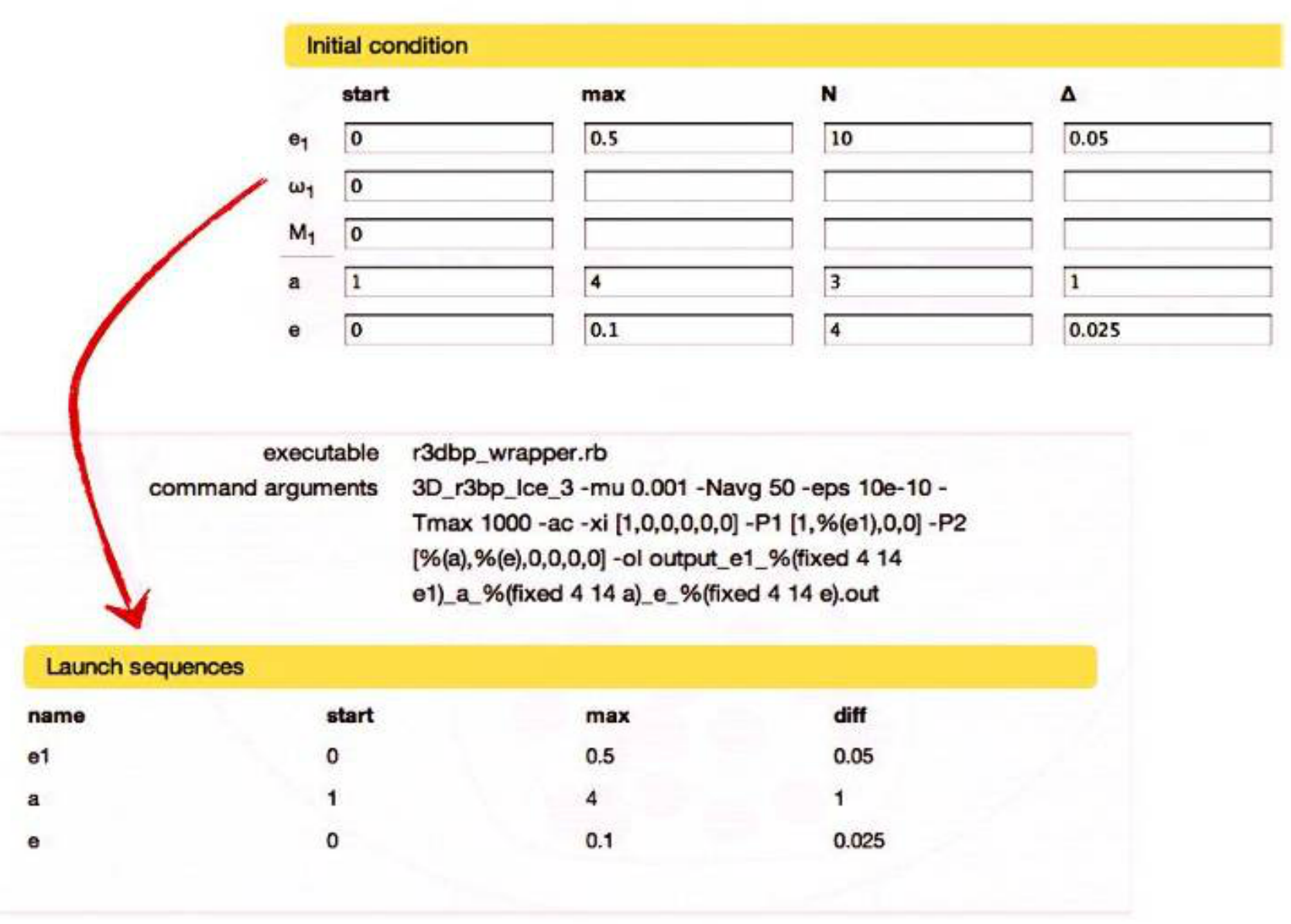 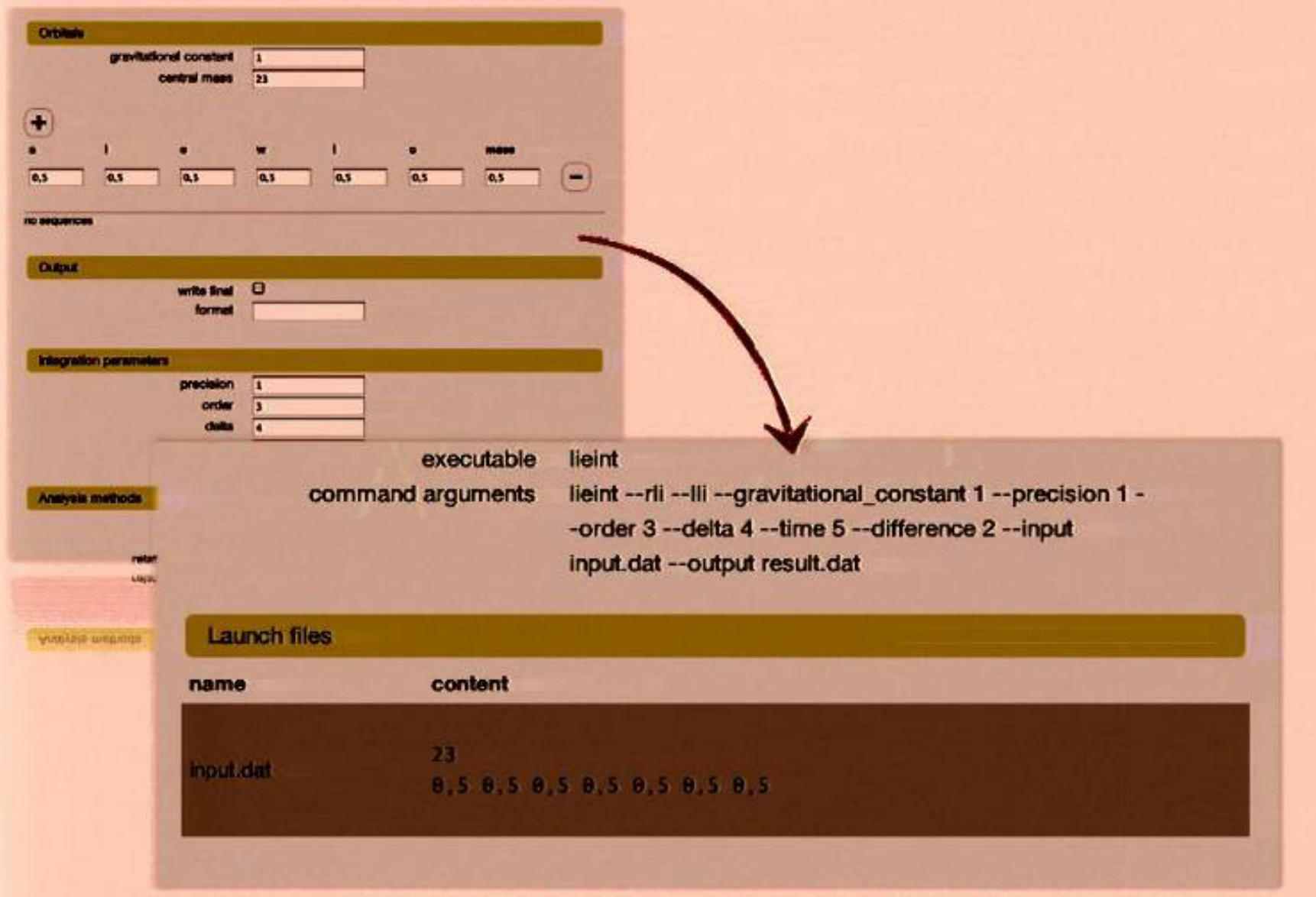 Gridportál video
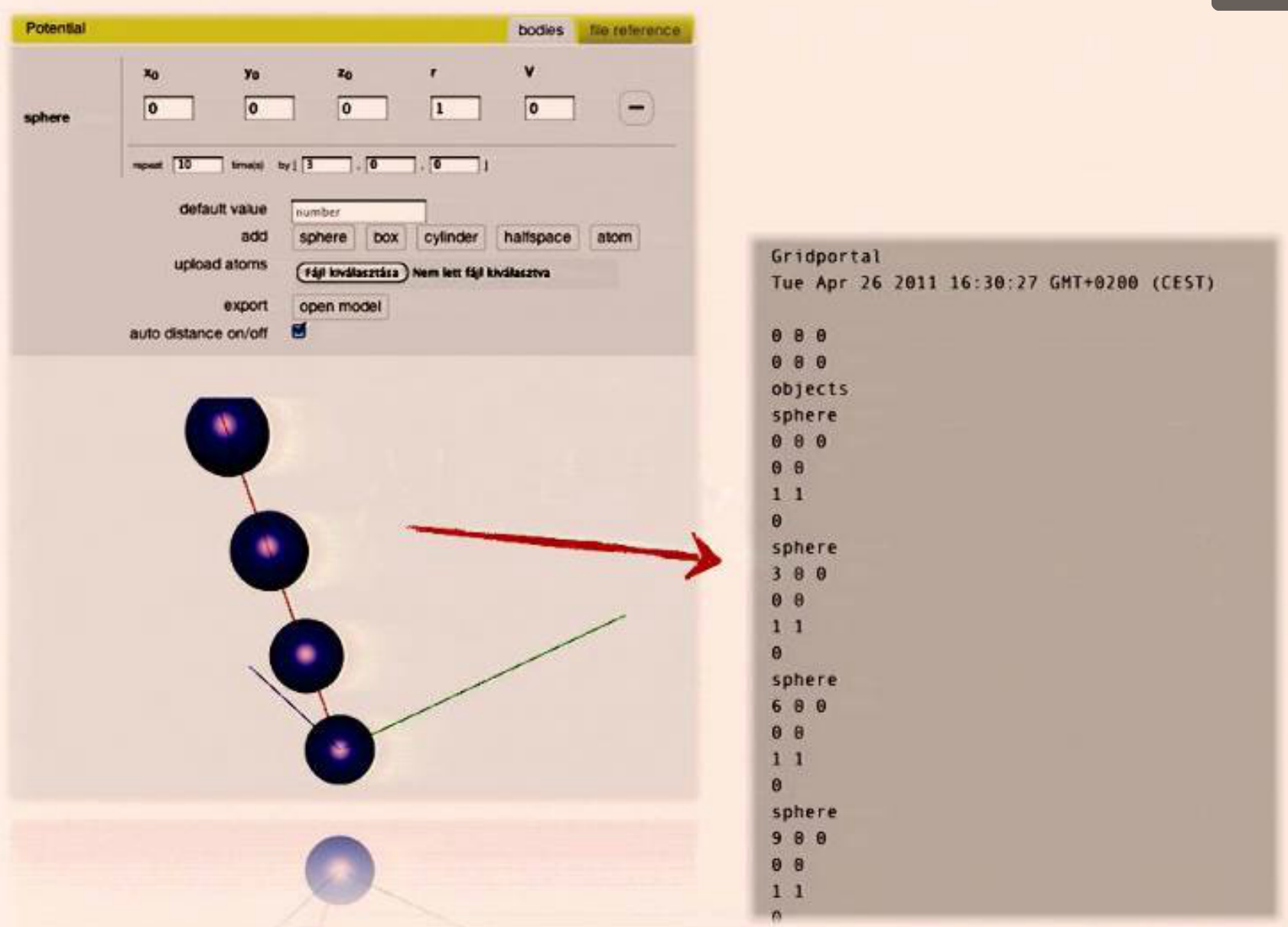 Gridportál video
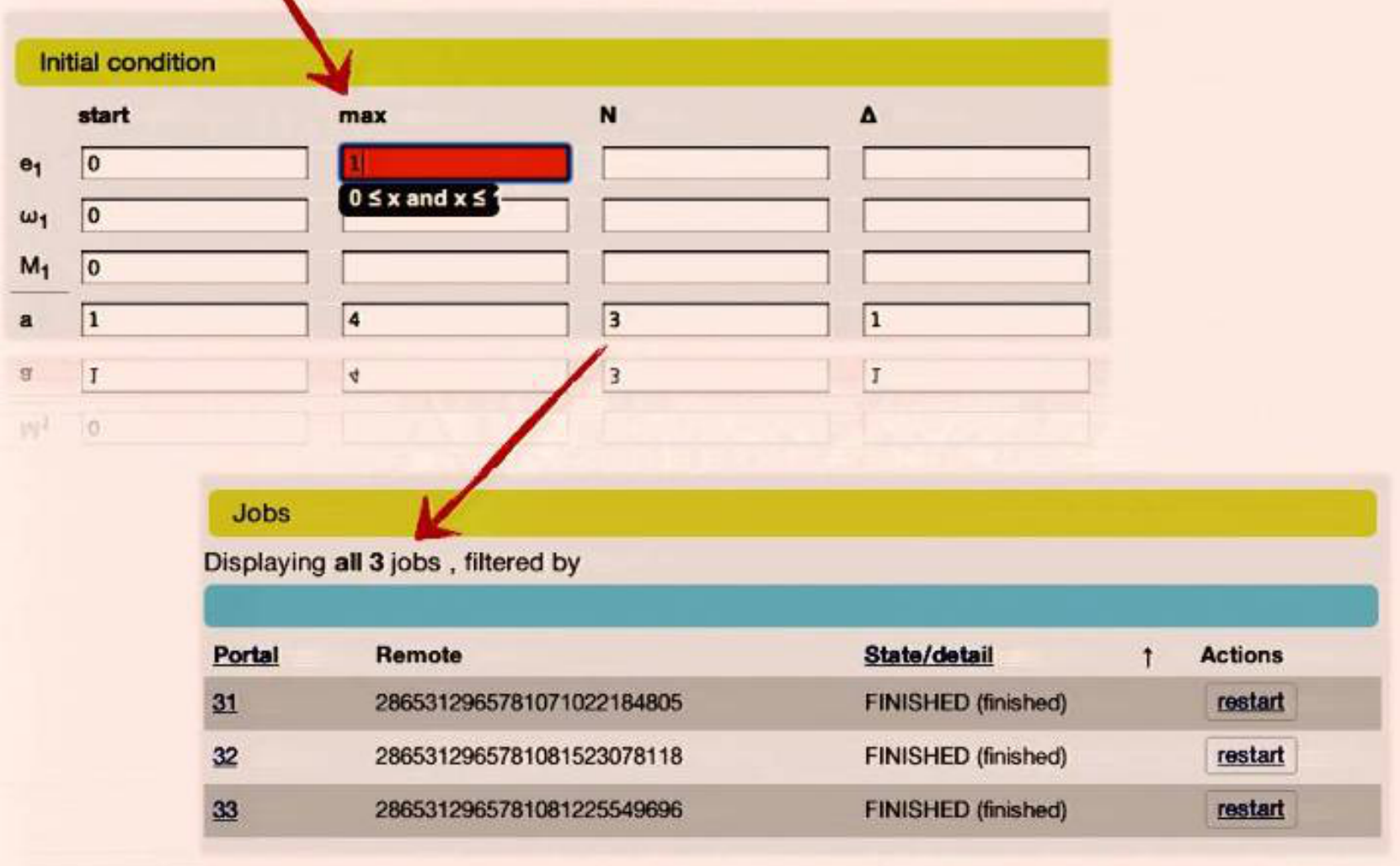 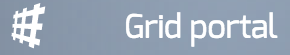 Grid Portál
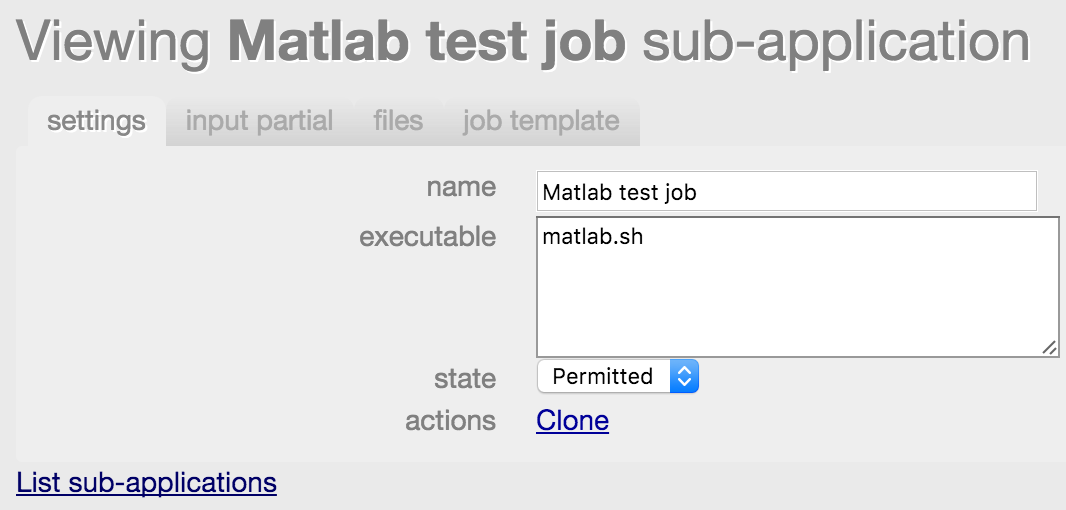 #!/bin/bash

echo
echo "Compute node: " `/bin/hostname -f`
echo

matlab -nodisplay < $1
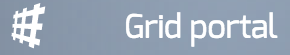 Grid Portál
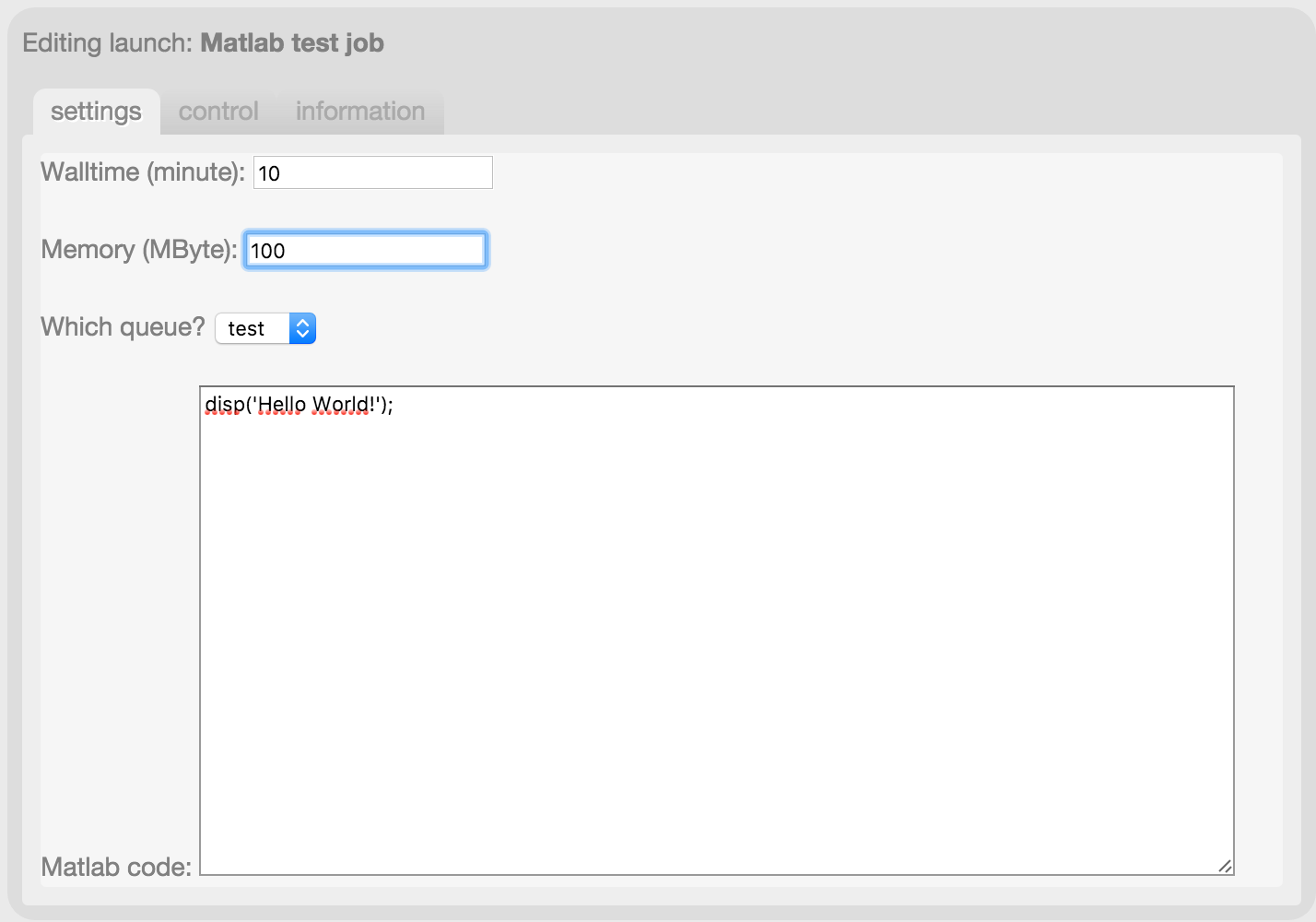 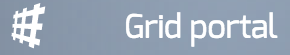 Grid Portál
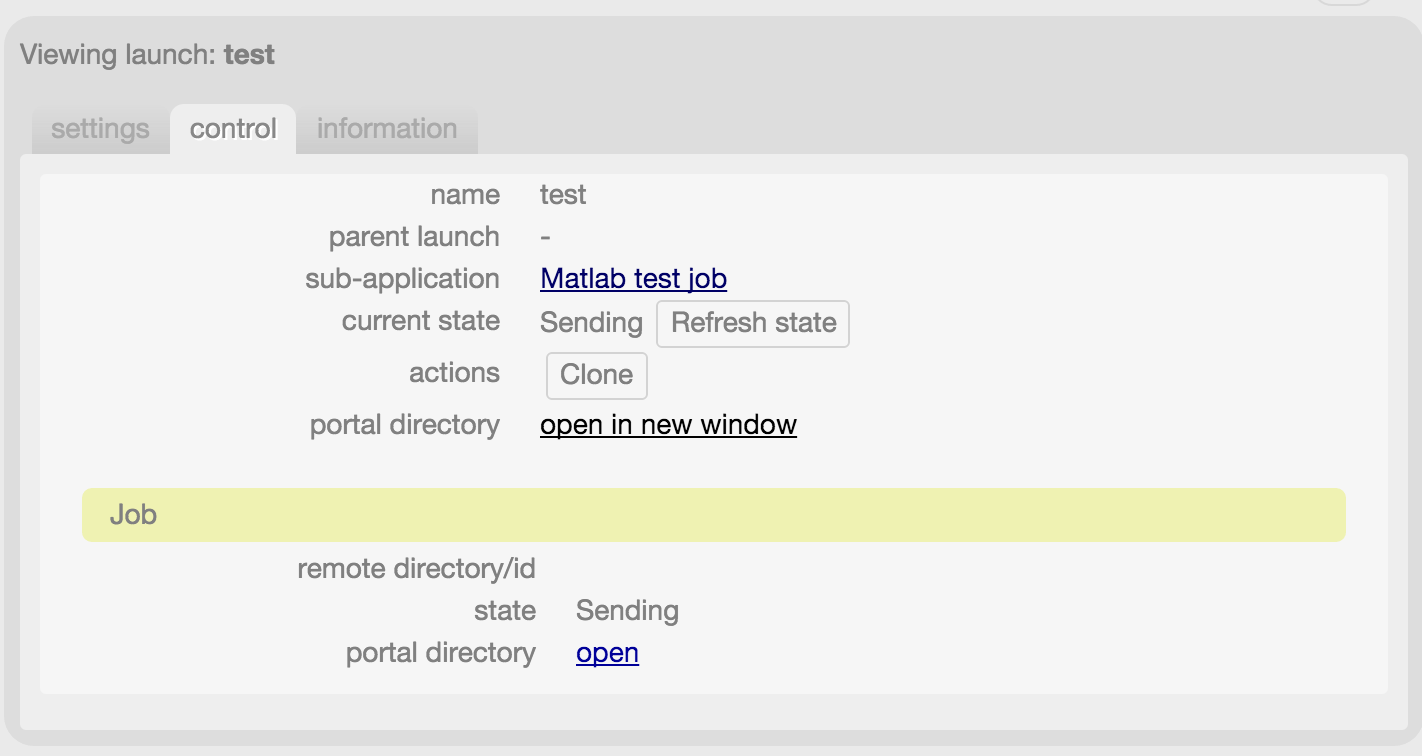 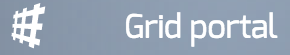 Grid Portál
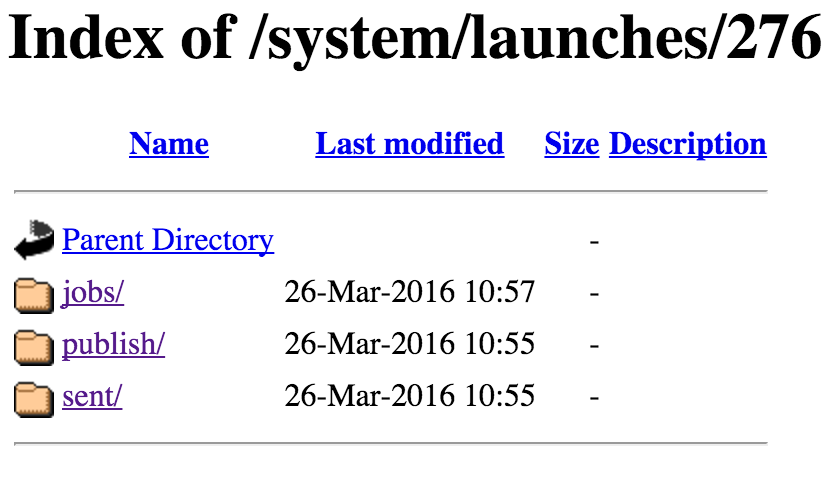 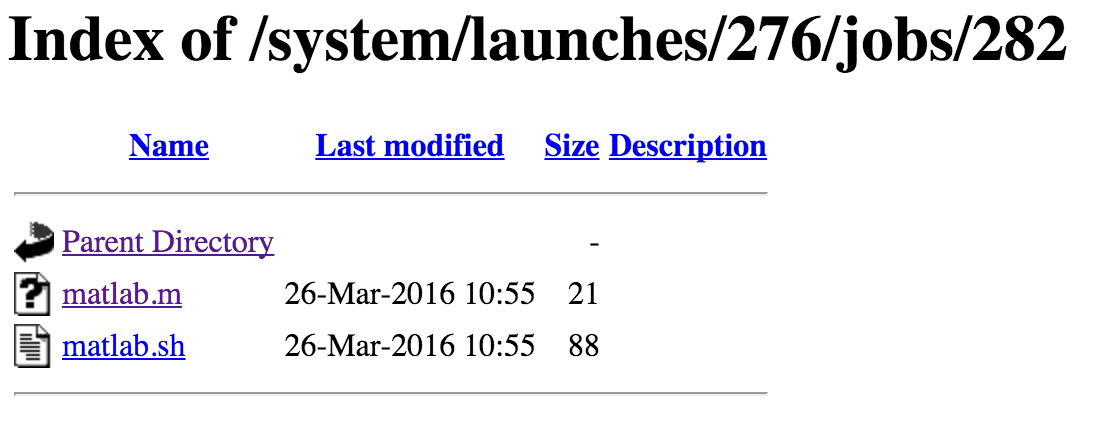 Tanúsítvány generálás
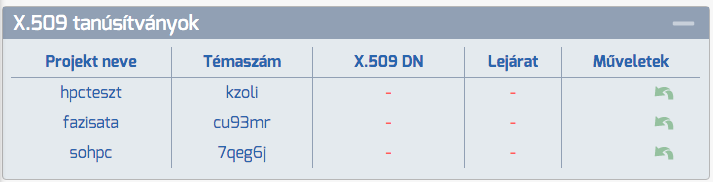 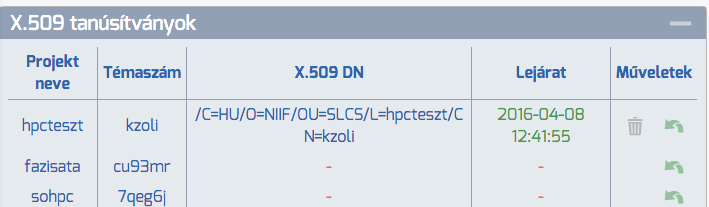 Tanúsítvány igénylés
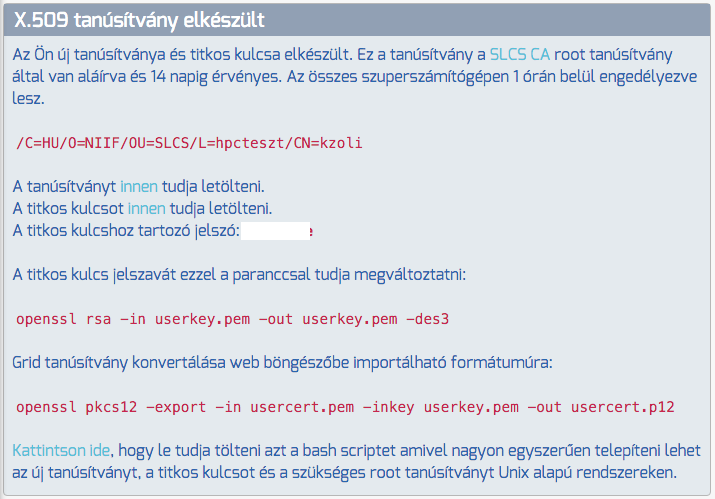 X.509 tanúsítvány – NIIF CA2
Nemzetközi (HPC) hozzáférés szabvány
Middleware-ek elérésére (webfelületek, parancsori felületek)
Gsi-ssh
Gridftp
Globus online
UNICORE
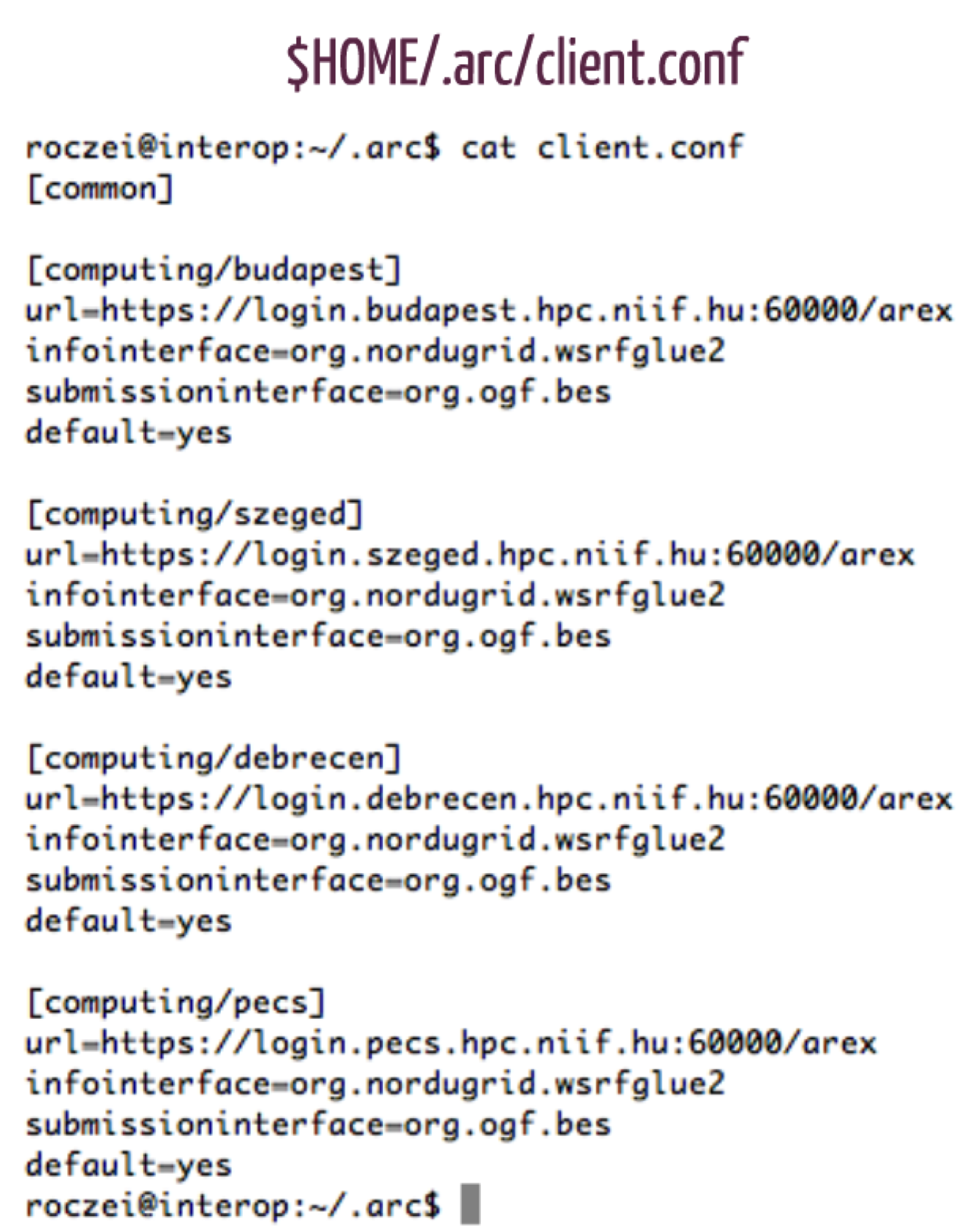 Arc beállítás
Használat – proxy
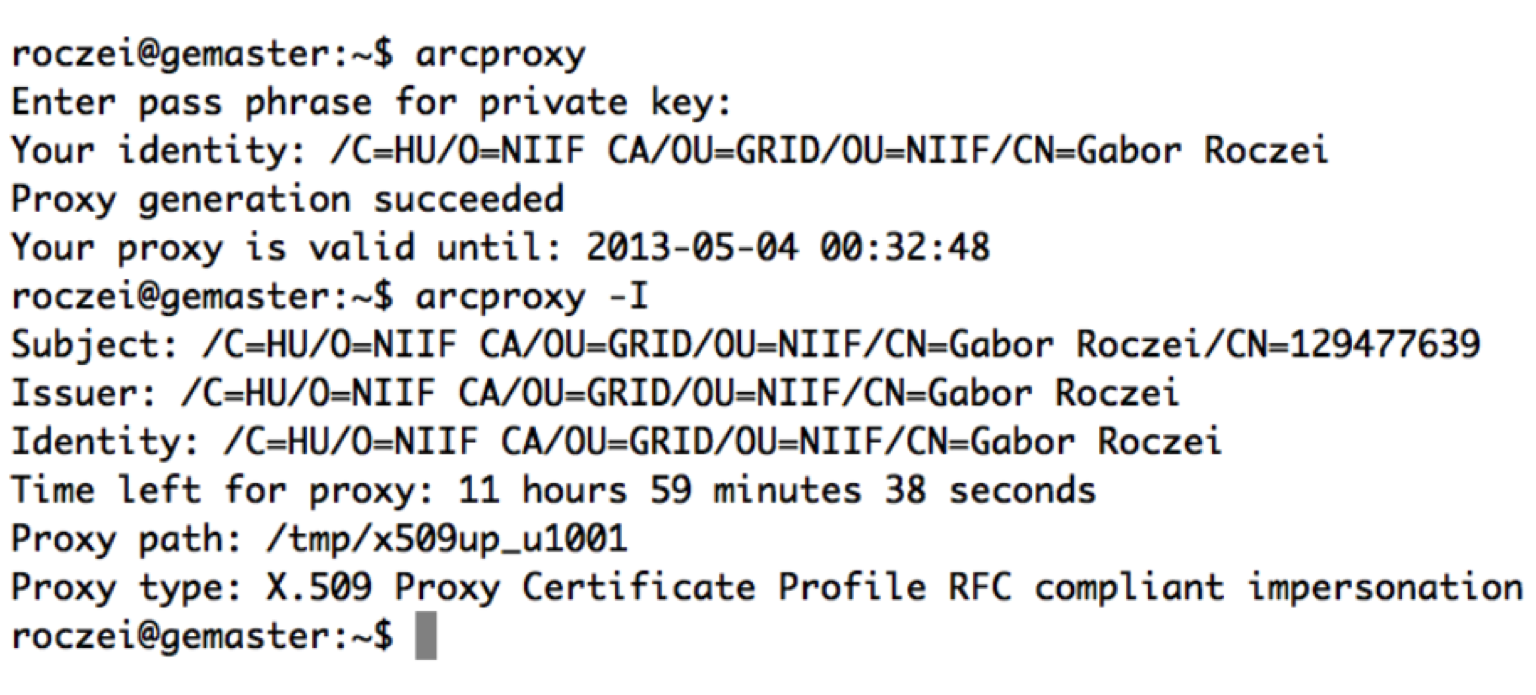 Extended resource specification language
$ cat job-mpi.xrsl 

(executable="mpi.sh")
(stdout="stdout.txt")
(stderr="stderr.txt")
(jobname="MPI test")
(executables="connectivity" "mpi.sh")
(count="10")
(inputFiles=
("connectivity" "")
("mpi.sh" "")
)
(memory>="2600")
(gmlog="gm.log")
(wallTime="20")
(runTimeEnvironment>=ENV/GCC/MPI/OPENMPI-1.4.3)

$ cat mpi.sh 
#!/bin/bash
mpirun -np 10 ./connectivity -v
$ arcsub job-openmp.xrsl
Job submitted with jobid: https://login.debrecen.hpc.niif.hu:60000/arex/RND
$ arcget https://login.debrecen.hpc.niif.hu:60000/arex/RND
Results stored at: RND
Jobs processed: 1, successfully retrieved: 1, successfully cleaned: 1

$ cd RND
$ ls -l
total 16
drwx------ 12 joe staff 408 Mar 29 21:24 gm.log
-rw------- 1 joe staff 0 Mar 29 21:24 stderr.txt
-rw------- 1 joe staff 6362 Mar 29 21:24 stdout.txt

$ head stdout.txt 
Starting matrix multiple example with 10 threads
Initializing matrices...
Thread 0 starting matrix multiply...
Thread=0 did row=0
Thread 9 starting matrix multiply...
Thread 6 starting matrix multiply...
Thread=0 did row=1
Thread 5 starting matrix multiply...
Thread=5 did row=50
Thread=5 did row=51
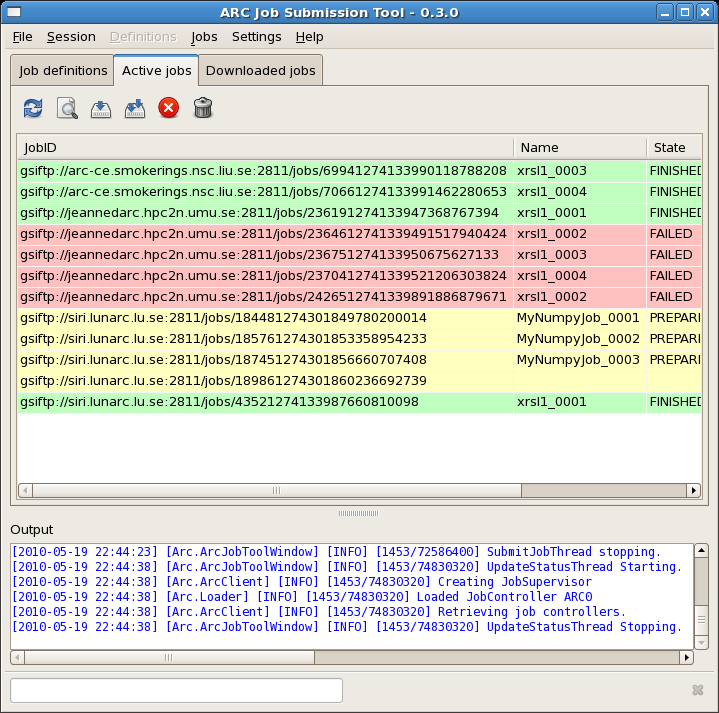 Laportal
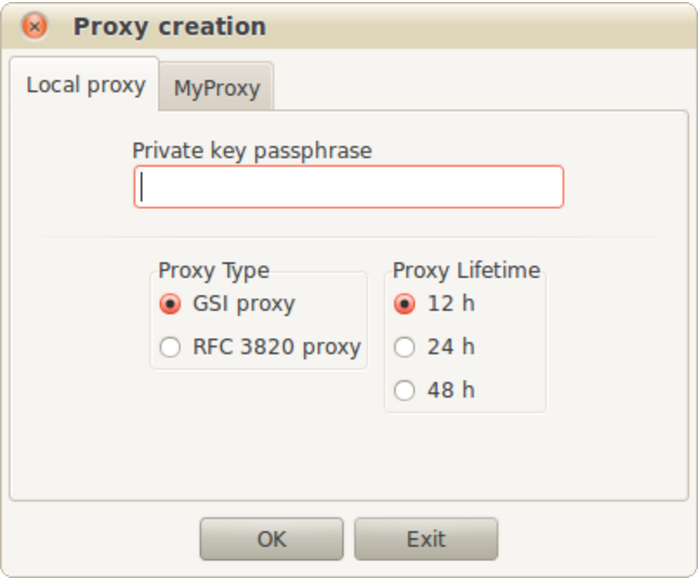 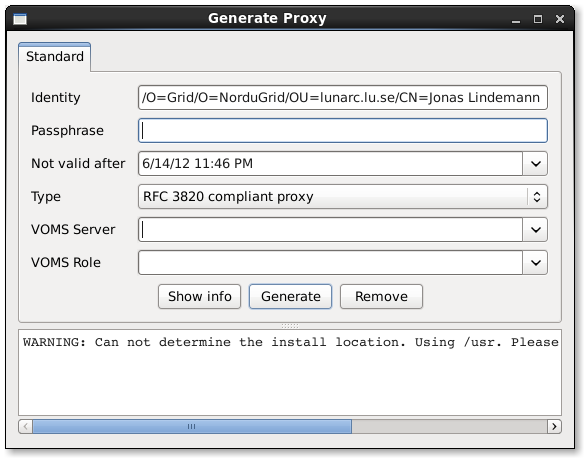 Arc-GUI-clients
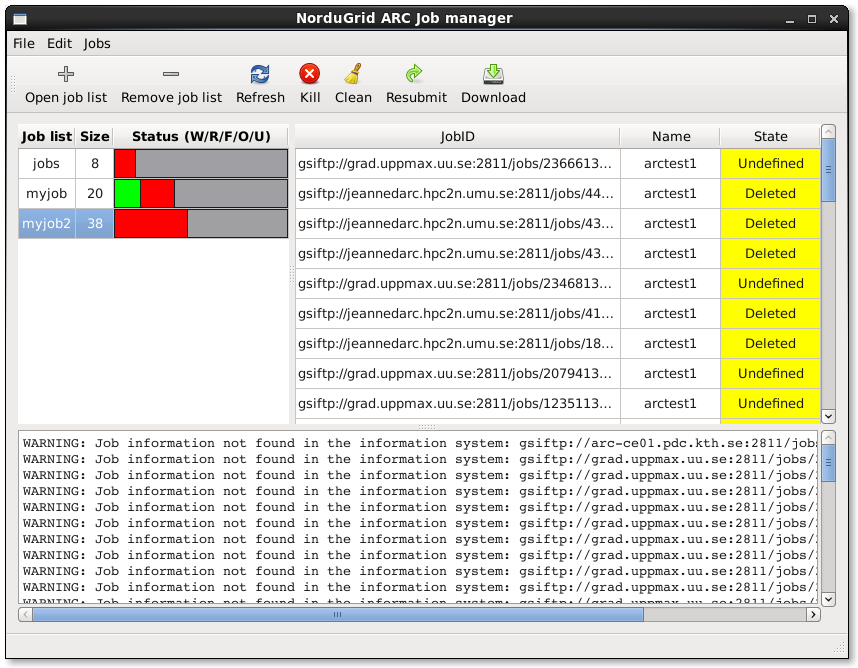 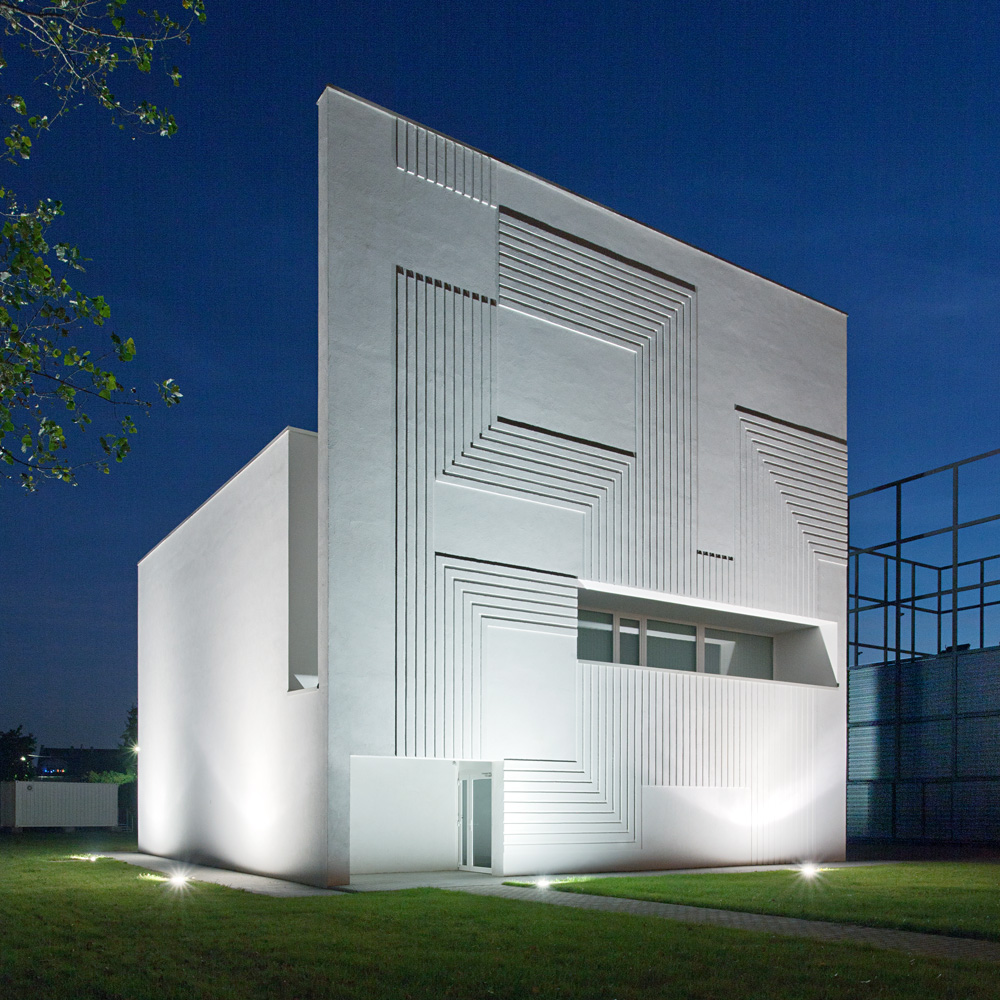 Köszönöm       a                        a figyelmet!
NIIFI HPC team
hpc-support@niif.hu
Kiss Zoltán
kiss.zoltan@niif.hu
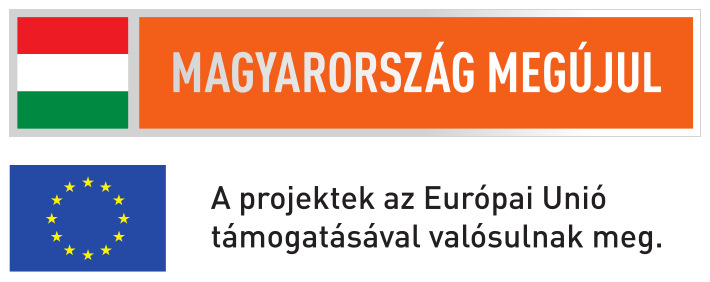 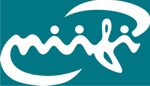